HERPESVIRIDAE
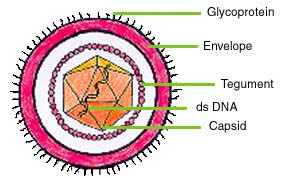 These large viruses cause many diseases which involve erosions/necrotic lesions of the the resp tract, brain, blood vessels, placenta and urinogenital tract 
eg infectious bovine/feline rhinotrachietis, pseudorabies, equine abortion. 
Structure
Herpesviruses have double stranded DNA enclosed in an icosahedral capsid to a diameter of 100‑150 nm.  
The envelope glycoproteins are the most important vaccine antigens.
Nucleus replication
Latency following primer infection
There are 3 subgroups.
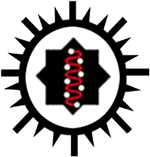 Herpesviridae
Sub Family
Alphaherpesvirinae
Betaherpesvirinae 
Gammaherpesvirinae
Alphaherpesvirinae
Bovine Herpes Virus 
  Type  1,2,5
Equine Herpes Virus Type 1,3,4
Caprine Herpes Virus 
         Type  1
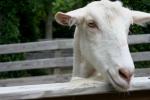 Canine Herpes Virus 
            Type 1
Porcine Herpes Virus 
             Type  1
Feline Herpes Virus Type 1
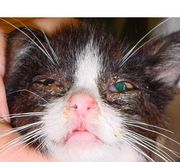 Betaherpesvirinae
In this subgroup, there are viruses that cause infection in humans. Only SHV2, which affects rhinitis in pigs, is present in this group.
Gammaherpesvirinae
Cattle;
Bovine Herpes Virus Tip 4 ve Alcelaphine herpesvirus (BHV-3)

Horses; 
Equine Herpes Virus Tip 2 ve Tip 5

Sheep;
Ovine Herpes Virus Tip 1 ve Tip 2

Goats;
Caprine Herpes Virus Tip 2
Herpesviruses are bad news for 4 reasons
1) Some infect crucial target tissues e.g. the brain and maternal placenta.
2) All become latent of recovered animals.  Subsequent reactivation during stress causes disease or tumours.
3) All are cell-associated and can spread between cells by cell fusion.  Inactivated vaccines which induce circulating antibody therefore do not work well and safe strong live vaccines which stimulate long term cytotoxic T cells are difficult to make.  (DNA vaccines, with Th1 cytokine genes as adjuvants, are the answer if ever licensed)
4) Virulence is associated with presence of a thymidine kinase (tk) gene, so this is deleted from genetically engineered vaccines eg to Aujesky’s virus. Tk accelerates new DNA synthesis by salvaging thymidine from degraded DNA into TTP.
BOVINE MAMILLITISBOVINE ULSERATIF MAMILLITISPSEUDO LUMPYSKIN DISEASE
Bovine herpesvirus 2 (BHV-2) is the causative agent of two diseases. 

I. The first is localized in the udder and called bovine herpes mammillitis. 
II. The second is a generalized cutaneous form named Allerton disease or pseudo-lumpy skin disease, due to it’s similarity with the capripoxvirus infection causing lumpy skin disease.
Etiology
Alphaherpesvirinae
BHV-2
It is serologically one type
Antigenically close with human herpes viruses (herpes simplex 1 and 2).
Virus forms roundness, lysis, and intranuclear inclusions in bovine cells.
Cattle and buffalo are natural hosts of BHV-2. Sheep and goats can be experimentally infected and develop local lesions
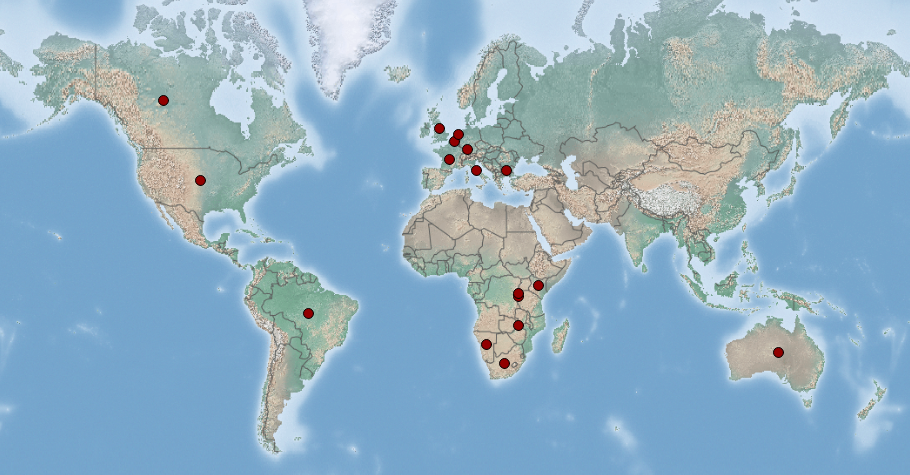 BHV-2 can occur sporadically or in outbreaks that often have a seasonal association with cold weather and may result in reduced milk production and increased susceptibility to bacterial mastitis.
The generalized form is often seen in South Africa, summer and autumn. Arthropods are thought to transmit the virus. However, vector identification was not performed.
Mamillitis form milking machines is the most important reason.
Arthropods have also been reported to be transmitted.
Outbreaks associated with the introducement of subclinical infected animals to the herd.
Clinical Signs
Bovine herpes mammillitis
The incubation period is 4 to 10 days. 
This disease is usually observed in dairy cows during the second part of the year and usually heifers in 2 to 10 days after calving. It can also be observed in bulls.
The infection spreads within 3 weeks among the herd. 
The virus is transmitted directly from animal to animal and indirectly by contaminated material. 
Biting flies could also play a role in virus transmission. 
The lesions are localized on the teats, and rarely on the udder and perinea. 
The skin is swollen and translucent and some vesicles may be visible. The lesions appear blue or purple. 
Teats are generally painful, and affected cows often resist milking, leading to development of mastitis.
They evolve as ulcers and resolve without complications within 4 weeks. 
Suckling calves may become affected, showing the same lesions on the lips, the nose and in the mouth.
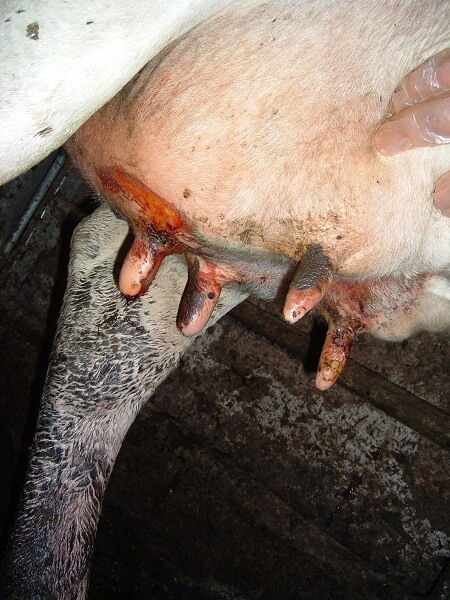 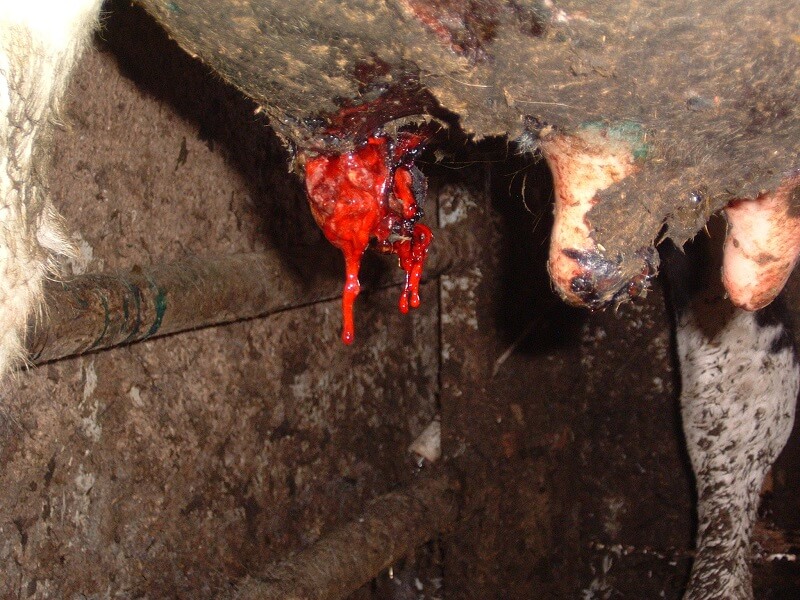 https://www.vetstream.com/treat/bovis/illustration/herpes-mammillitis-sloughing-teat-2
Pseudo-lumpy skin disease
Pseudo-lumpy skin disease is a generalized and febrile disease. 
Circumscribed nodules suddenly appear on the skin of the whole body. 
These nodules are hard, palpable and circular. 
A slight depression is visible in their centre. 
After a few days, necrosis follows, the nodules evolve as ulcers and are covered by scabs. 
After 2 weeks, the lesions are resolved but leave areas provisionally devoid of hair.
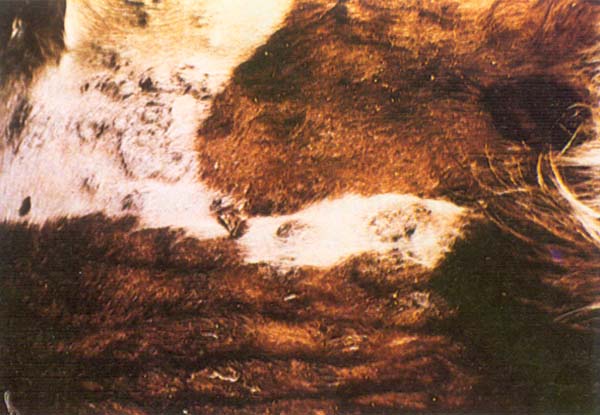 http://www.fao.org/docrep/003/t0756e/T0756E03.htm
Diagnosis
Clinical diagnosisBovine herpes mammillitis is suspected when the characteristic lesions appear on the teats, especially in late summer and early winter. 
The disease must be differentiated from pseudo-cowpox.
Pseudo-lumpy skin disease produces lesions very close to these induced by lumpy skin disease. However, the slight depression observed in the centre of the nodules is characteristic of pseudo-lumpy skin disease.Laboratory
The virus can be isolated from the lesions, especially from vesicles when they are present. 
The virus grows in most bovine cell lines, such as bovine embryonic kidney or testicle cells. 
Serological diagnosis is achieved by seroneutralization. 
Alternatively an ELISA can be performed for the detection of specific BHV-2 antibodies.
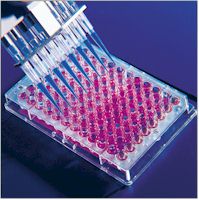 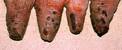 Prevention and Control
No commercial vaccine against BHV-2 is available. 
Control is only performed during BHV-2 outbreaks, no preventative controls are used. 
Affected cows should be isolated from the herd and milked separately. 
The milking machine should be disinfected with iodophores, and insecticides should be used to eliminate biting flies.
References
https://www.cabi.org/isc/datasheet/91712
Gourreau JM; Moussa A; Dubois A; Hermitte P; Delmache P; Fedida M; Guerrin R, 1989. Epidemic of ulcerative thelitis due to mammillitis herpesvirus in Haute-Marne. Point Vétérinaire, 21(123):633-635.
Gourreau JM; Pauluzzi L, 1988. Bovine ulcerative mammillitis. Point Vétérinaire, 20(114):507-520; 143 ref.
Scott FMM, 1989. Bovine herpesvirus 2 infections. In: Wittmann G, ed. Herpesvirus Diseases of Cattle, Horse and Pigs. Massachusetts, USA:Kluwer Academic Publishers, 73-95.
Bovine Herpesvirus 4
Gamaherpesvirinae
dsDNA
Bovine herpesvirus 4 (BHV-4) has been called ‘passenger’ virus by some authors, because it causes mainly subclinical disease. 
BHV-4 infection is associated with cattle diseases of the genital tract, such as vulvovaginitis, post-partum metritis and abortion.
The range of species susceptible to BHV-4 is quite broad. Among ruminants, American bison, African buffalo, sheep and goats support natural or experimental infection with BHV-4.
 BHV-4 has also been isolated from lions and from cats.
Systems Affected
BHV-4 is transmitted directly and indirectly via infected materials containing mainly respiratory but also genital secretions from infected animals.
mammary gland diseases of large ruminantsreproductive diseases of large ruminantsreproductive diseases of small ruminants

BHV-4 infection is worldwide distributed, but the seroprevalence varies from 4 % in Switzerland to 50 % in northern Italy.
Pathology
Except for the defined role of BHV-4 in genital diseases, 
It may be speculated about its contribution to other pathologies. BHV-4 was designated as ‘passenger’ virus when it was isolated from ethmoidal tumours in Indian cattle. 
The virus replicates within mucosal cells and then invades the mononuclear cells, causing generalised infection and crossing the placenta to infect the unborn fetus.
Indeed the virus infects mononuclear blood cells and this feature allows it to be distributed in the whole body. 
In primary infection and during reactivation phases of the latent state, BHV-4 can be re-isolated from virtually all bovine tissues and organs. It is therefore very hard to discriminate between a ‘by chance’ isolation and a direct role of the virus in the observed lesions.
Clinical Signs
BHV-4 can cause abortion and births of weak or dead lambs, calves and kids. It can also increase the incidence of retained fetal membranes.
In dairy cattle, BHV-4 can cause mastitis and associated udder lesions and milk changes.
The virus has also been isolated from cases of conjunctivitis and respiratory disease in calves but it is unclear and somewhat doubtful whether it was the responsible pathogen in these cases. The respiratory route is however the main route of transmission of the virus.
As with all herpesviruses, BHV-4 can undergo latency, often residing in the trigeminal ganglia similarly to BHV-1 (IBR) and breaking out again with stress and/or immunosuppression. Recovered cattle often become latent carriers. Both acute and latent infections are highly prevalent in endemic BHV-4 areas.
Diagnosis
BHV-4 can be isolated from nasal or vaginal secretions or from organs harvested from cows at necropsy.
Viral DNA can be detected by PCR.
Antibodies to BHV-4 can be detected using ELISA and Indirect Immunofluorescence. Immunoperoxidase assays are also available.
It must always be considered that presence and positive identification of BHV-4 does not mean that it is responsible for the observed disease.
Control
Exclusive use of hygienic measures can gain control of BHV-4. Seropositive animals should be removed wherever possible due to the high likelihood that they are latent carriers of disease. Infected cows that calve should be isolated approaching and following parturition, as huge quantities of virus are shed in uterine exudates.
Vaccines were developed in the USA but are not widely used.
References
https://www.cabi.org/isc/datasheet/91709
https://en.wikivet.net/Bovine_Herpesvirus_4
Fabricant CG; Gillespie JH; Krook L, 1971. Intracellular and extracellular mineral crystal formation induced by viral infection of cell cultures. Infection and Immunity, 3:416-419.
Kruger JM; Osborne CA; Goyal SM; Pomeroy KA; O'Brien TD, 1990. Clinicopathologic and pathologic findings of herpesvirus- induced urinary tract infection in conventionally reared cats. American Journal of Veterinary Research, 51(10):1649-1655; 27 ref.
Thiry E; Bublot M; Dubuisson J; Pastoret PP, 1989. Bovine herpesvirus 4 (BHV-4) infections of cattle. In: G. Wittmann, ed. Herpesvirus diseases of cattle, horses, and pigs. Kluwer Academic Publishers, Norwell, 96-115.
Caprine Herpesvirus 1 (CpHV 1):
CpHV-1
Features of Herpesviridae
Alphaherpesvirinae

CpHV 1 is closely related to infectious bovine rhinotracheitis virus of cattle and causes sporadic outbreaks of late-term abortions often unassociated with other clinical signs.
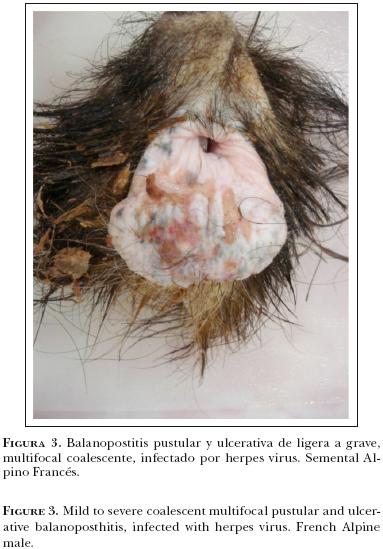 1) The virus also causes vulvovaginitis, balanoposthitis, and respiratory disease in adult goats
2) Enteric and systemic diseases in neonatal goats. 

Fetuses can be fresh or autolyzed and do not contain diagnostic gross lesions. Presumptive diagnosis is by microscopic identification of necrosis with the presence of intranuclear inclusion bodies in the liver, lungs, and other organs
Transmission
All nasal, conjunctival, genital exudates, semen
Diagnosis
Definitive diagnosis is by identification of CpHV 1 by isolation, PCR, or immunologic staining methods. 
Not all fetuses contain lesions or virus, so multiple fetuses should be submitted. 
Infected goats can become latently infected and can shed the virus during times of stress. 
Vaccines are not commercially available.
References
Candanosa Aranda, I. E., Sierra García, M., Sánchez Cervantes, A., Salas Garrido, G., Méndez Bernal, A., Cobos Marín, L., & Álvarez Ramírez, L. (2011). Vulvovaginitis y balanopostitis pustular sugerente a herpesvirus caprino-1 en cabras (Querétaro, México). Veterinaria México, 42(3), 233-243.
https://www.msdvetmanual.com/reproductive-system/abortion-in-large-animals/abortion-in-goats
CORYZA GANGRENOSA BOVUM
Malignant Catarrhal Fever
Malignant catarrhal fever (MCF) is an infectious systemic disease that presents as a variable complex of lesions affecting mainly ruminants and rarely swine. 
It is principally a disease of domestic cattle, water buffalo, Bali cattle, American bison, and deer.
In some species, such as bison and some deer, MCF is acute and highly lethal, capable of affecting large numbers of animals. 
With occasional exceptions, the disease in cattle normally is seen sporadically and affects single animals.
Etiology
MCF results from infection by one of several members of a group of closely related ruminant gammaherpesviruses of the Rhadinovirus genus. 
The MCF subgroup of viruses, called MCFV, contains at least 10 members, five of which are currently known to cause disease.
Wildebeest-associated MCF: alcelaphine herpes virus 1 (AlHV-1). Endemic in wildebeest populations worldwide. 
Sheep-associated MCF: ovine herpesvirus 2 (OvHV-2). Endemic in most sheep populations worldwide. 
Caprine-associated MCF: caprine herpesvirus 2 (CpHV-2): Endemic in most domesticated goat populations worldwide, and causes MCF in cervids. 
Unknown origin: causes MCF in white-tailed deer (MCFV-WTD).
Roan antelope origin: Hippotragine herpesvirus-1 was used to experimentally induce MCF in rabbits.
The viruses are maintained within the sheep and wildebeest populations in similar but not identical patterns. 
AlHV-1:  
Transmission in wildebeest occurs perinatally; all calves become infected within the first few months of life and remain carriers for life 
Transmission to susceptible hosts occurs only from wildebeest; there is no definitive evidence that MCF-affected animals transmit the disease horizontally to others 
Most cases of wildebeest-associated MCF occur when susceptible animals are exposed to parturient wildebeest or young calves, or pasture contaminated by them.
OvHV-2:
A proportion of lambs are infected in utero with most lambs becoming infected perinatally 
Transmission is only from sheep to susceptible hosts, not horizontally between infected hosts

Sources of virus 
Nasal and ocular secretions mainly, but also reported in feces and semen (OvHV-2 DNA detected in semen of domestic rams)
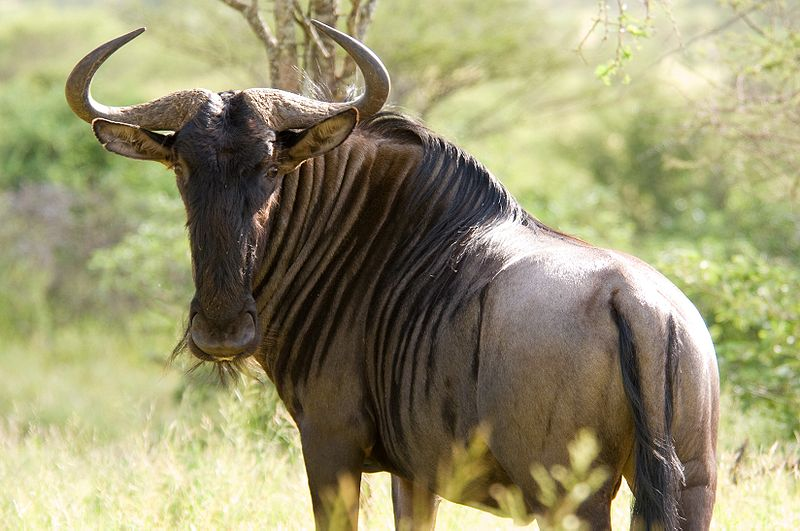 Transmission
AlHV-1
Transmission of AlHV-1 within free-living wildebeest populations is very efficient: all wildebeest calves are infected within the first few months of life by in utero, direct contact or aerosol routes
Most transmission by wildebeest calves occurs at 1–2 months of age – transmission after six months of age is rare 
Virus is shed by wildebeest calves in nasal and ocular secretions, mainly in the cell-free form
OvHV-2 
Transmitted mainly by the respiratory route, probably in aerosols 
Shed intermittently in nasal secretions, particularly by 6 to 9 month old lambs 
A proportion of lambs are infected in utero with most lambs becoming infected perinatally, though infection may not occur in some situations till after 3 months of age.
Close contact with sheep by susceptible species is usually required, but cases have been reported when sheep and cattle were separated by 70 metres, and in bison herds up to 5 km from a lamb feedlot
AlHV-1, OvHV-2 and CpHV-2 seem to be carried in many, most or all individuals of the reservoir species, and the virus spreads readily within infected herds. 
The case fatality rate from MCF viruses is 80-90% in symptomatic cattle, and approaches 100% in symptomatic bison, deer and water buffalo. 
Residual corneal opacity is often seen in recovered cattle, but complete recovery is also possible.
Clinical Signs
The clinical signs of MCF are highly variable and range from peracute to chronic. 
In general, the most obvious signs develop in the more long-term cases. 
Peracute: either no clinical signs are detected, or depression followed by diarrhea and dysentery may develop 12–24 hours prior to death 
In general: high fever, increased serous lachrymation and nasal exudate progressing to profuse mucopurulent discharge, inappetance, and decreased milk yields
Progressive bilateral corneal opacity, starting at the periphery, is characteristic. 
Skin ulceration and necrosis may be extensive or restricted to the udder and teats
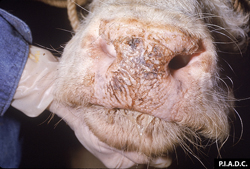 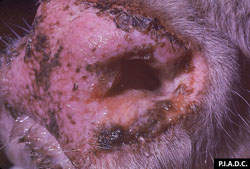 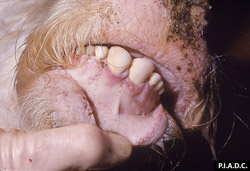 Bovine, muzzle. The muzzle is hyperemic, multifocally covered by adherent mucopurulent exudate, and contains many shallow erosions.
Bovine, muzzle. Multiple shallow erosions are filled with dried nasal exudate.
Bovine, oral mucosa. There is a gingival hyperemia and focal erosion
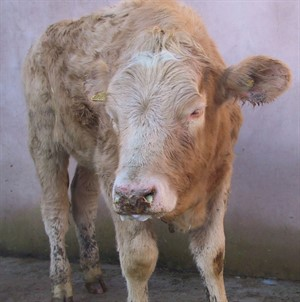 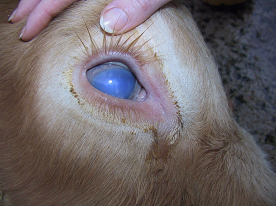 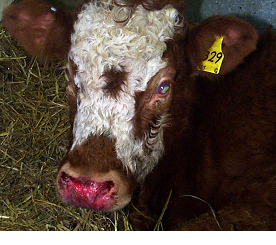 Corneal opacity causes blindness
the surface of the muzzle has been sloughed in this animal
Affected cattle are profoundly depressed with a high fever
http://www.nadis.org.uk/bulletins/malignant-catarrhal-fever-(mcf).aspx
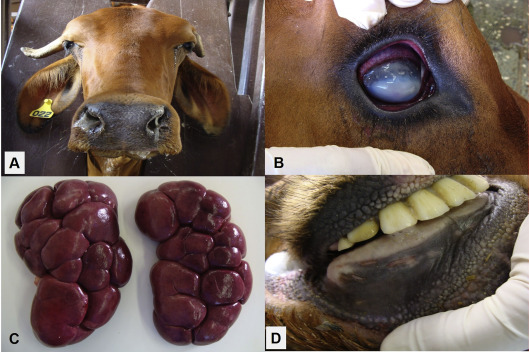 Case 1 had mucopurulent nasal secretion (A) corneal oedema of the right ocular globe (B), fibrinopurulent bronchopneumonia, petechial haemorrhages within the mesenteric, thoracic and pleural surfaces, ulcerative stomatitis and rhinitis, pulmonary oedema, lymphadenomegaly and bilateral multifocal haemorrhagic nephritis (C). The fetus carried by this cow had normal external appearance and measured 30 cm in crown–rump length. Case 2 had bilateral corneal oedema, ulcerative stomatitis (D) and abomasitis.
Headley, S. A., Pimentel, L. A., Oliveira, V. H. S., Toma, H. S., Alfieri, A. F., Carvalho, A. M., ... & Alfieri, A. A. (2015). Transplacental transmission of ovine herpesvirus 2 in cattle with sheep-associated malignant catarrhal fever. Journal of comparative pathology, 153(4), 206-211.
Salivation and oral hyperaemia may be an early sign, progressing to erosions of the tongue, hard palate, gums and, characteristically, the tips of the buccal papillae 
Superficial lymph nodes may be enlarged and limb joints may be swollen 
Nervous signs such as hyperaesthesia, incoordination, nystagmus and head pressing may occur alone or with signs described above 
A few infected animals may recover following mild or even quite severe clinical reactions
Forms
Historically, MCF has been described as having several “forms”—mild, peracute, head and eye, intestinal.
Peracute: either no clinical signs are detected, or depression followed by diarrhea and dysentery may develop 12–24 hours prior to death.
İntestinal: Fever, Diarrhea, hemorrhagic gastroenteritis or hematuria may also be seen, although these signs are less common than in bison and deer
Cutaneal (Skin) form: Skin lesions (erythema, exudation, cracking, crust formation) are common in animals that do not succumb quickly. Skin ulceration and necrosis may be extensive or restricted to the udder and teats 
Neurologic form: Nervous signs such as hyperaesthesia, incoordination, nystagmus and head pressing may occur alone or with signs described above
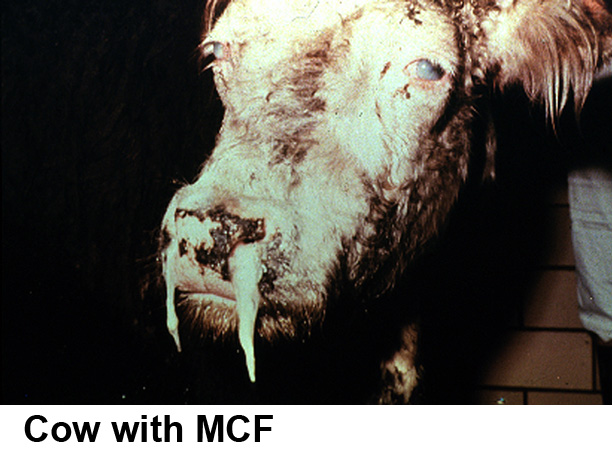 head and eye: high fever, increased serous lachrymation and nasal exudate progressing to profuse mucopurulent discharge, inappetance, and decreased milk yields. 
In cattle, swollen lymph nodes and severe eye lesions (panophthalmitis, hypopyon, corneal opacity) are more frequent, and hemorrhagic enteritis and cystitis less frequent, than in deer and bison. 
Salivation and oral hyperaemia may be an early sign, progressing to erosions of the tongue, hard palate, gums and, characteristically, the tips of the buccal papillae 
Superficial lymph nodes may be enlarged and limb joints may be swollen 
Progressive bilateral corneal opacity, starting at the periphery, is characteristic.
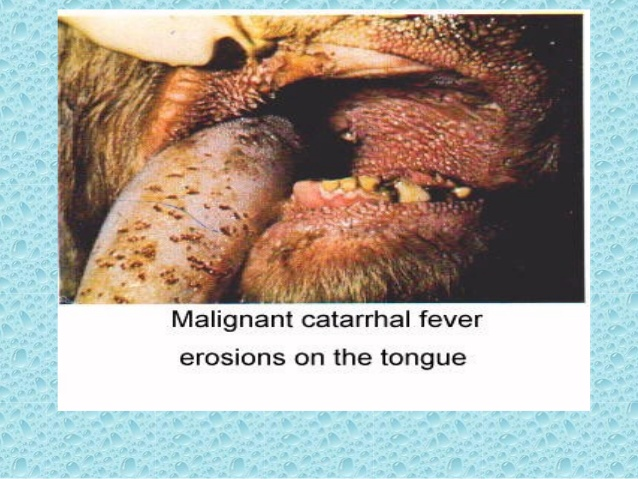 Post Mortem
The principal lesions are 
inflammation and necrosis of respiratory, alimentary, or urinary mucosal epithelium; 
subepithelial lymphoid infiltration; 
generalized lymphoid proliferation and necrosis; 
widespread vasculitis. 
Mucosal ulcerations and hemorrhage are common. 
Hemorrhages may be present in many parenchymatous organs, particularly lymph nodes. 
A classic but not pathognomonic histologic lesion is fibrinoid necrosis of small muscular arteries, but vessels of all types may be inflamed, including those in the brain. 
Prominent white nodules representing intramural and perivascular proliferation may be apparent, particularly in the kidneys.
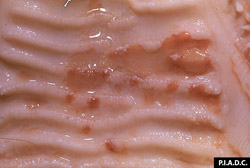 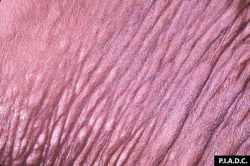 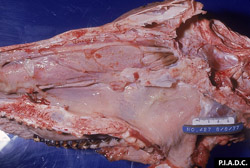 Bovine, hard palate. There are multiple coalescing mucosal erosions.
Bovine, skin. There are numerous raised plaques (multifocal dermatitis).
Bovine, head, sagittal section. Mucoid exudate multifocally covers the nasal and pharyngeal mucosa.
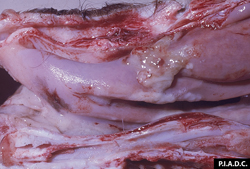 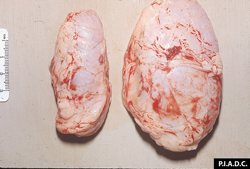 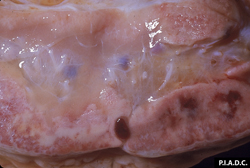 Bovine, prescapular lymph nodes: Moderately (left) to markedly enlarged (right) due to MCF.
Bovine, prescapular lymph node. There are foci of hemorrhage (and necrosis) in the cortex, and the medulla is edematous.
Bovine, nasal turbinate. There is a small amount of mucoid exudate.
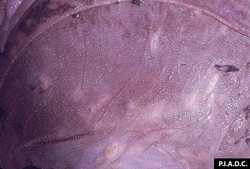 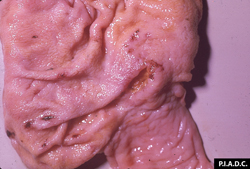 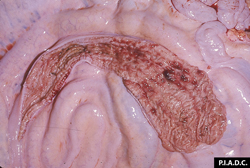 Bovine, omasum. Omasal leaves contain multiple pale foci of necrosis; on the right there are several ulcers.
Bovine, cecum and ileum. There are scattered small foci of mucosal hemorrhage and erosion.
Bovine, spiral colon. There are multiple mucosal hemorrhages.
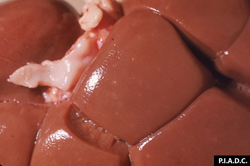 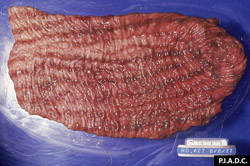 Bovine, colon. There is severe longitudinal linear congestion of the mucosa.
Bovine, kidney. Multiple pale foci in the cortex are foci of institial nephritis.
Diagnosis
Both AlHV-1 and OvHV-2 have been transmitted experimentally to cattle, rabbits and hamsters, which develop lesions characteristic of MCF.
Viral DNA has been detected in clinical material from cases of MCF caused by both AIHV-1 and OvHV-2 using the PCR. PCR is becoming the method of choice for diagnosing both forms of the disease.
Serological tests
Virus neutralisation 
Immunoblotting
Enzyme-linked immunosorbent assay (ELISA) 
Immunofluorescence
Paired serum samples (5 ml) taken 3–4 weeks apart
Virus isolation from peripheral blood leukocytes (AlHV-1) or lymphoid cells
Differential diagnosis 
Rinderpest 
Bovine viral diarrhoea mucosal disease 
Infectious bovine rhinotracheitis 
Bluetongue 
Epizootic haemorrhagic disease 
Foot and mouth disease 
Vesicular stomatitis 
Ingestion of caustic materials or some toxic plants
Control and Prevention
The prognosis is severe. 
No treatment has been found to provide any consistent benefit. Stress reduction of subclinical or mildly affected animals is indicated. 
No vaccine is currently available. 
Sheep can be produced that are free of virus by early weaning and isolation. 
The only other effective control strategy is separation of carriers from susceptible species. 
When large numbers of potent shedders are present, such as in lamb feedlots, distances >1 km may be necessary to protect highly susceptible species such as bison.
References
http://www.cfsph.iastate.edu/Factsheets/pdfs/malignant_catarrhal_fever.pdf
http://www.msdvetmanual.com/generalized-conditions/malignant-catarrhal-fever/overview-of-malignant-catarrhal-fever
http://www.oie.int/fileadmin/Home/eng/Animal_Health_in_the_World/docs/pdf/Disease_cards/MALIGNANT_CATHARRAL_FEVER.pdf
Feline Herpesvirus 1
Feline viral rhinotracheitis (FVR) is an upper respiratory infection of the nose and throat in cats. 
It is caused by, and also know as feline herpesvirus 1 (FHV-1). 
Background Feline herpesvirus 1 (FHV-1) is a common cause of ocular and upper respiratory disease in cats and kittens, and a potential cause of eosinophilic dermatitis.
Cats of all ages are susceptible, but kittens are at a higher risk and may be infected at about five weeks of age. Pregnant cats or those suffering from a lowered immunity due to a pre-existing disease are also at higher risk.
Transmission
The most common way for the herpesvirus to spread is through contact with discharge from an infected cat’s eyes, mouth or nose. 
Cats can catch this virus by sharing litter boxes, food and water dishes with an infected cat, as well as by mutual grooming. 
An infected pregnant cat might also pass the virus on to kittens who are still in the uterus. Because the virus is highly contagious, it is common in catteries, shelters and multi-cat households.
Some cats who become infected with feline herpes are latent carriers. 
Even though they will never display symptoms, they can still pass the virus on to other cats. Stress can cause these carriers to “shed” the virus, exhibiting mild symptoms, which clear up on their own after a few days.
Clinical Signs
Some infected cats can remain without symptoms, yet act as carriers and spread the infection to other non-infected cats. The following symptoms may also be sporadic in a FHV-1 carrier: 
Sudden, uncontrollable attacks of sneezing
Watery or mucopurulent nasal discharge
Loss of sense of smell
Spasm of the eyelid muscle resulting in closure of the eye (blepharospasm)
Eye discharge
Inflammation of the conjunctiva of the eye (conjunctivitis)
Keratitis (inflammation of the cornea causing watery painful eyes and blurred vision)
Lack of appetite
Fever
General malaise
Loss of pregnancy
Cats weakened by the virus may also develop secondary infections.
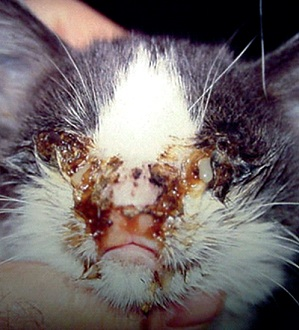 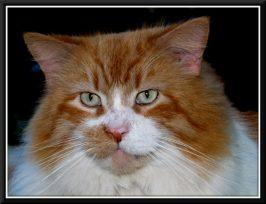 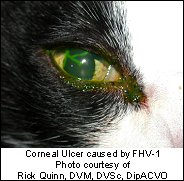 http://www.critterology.com/feline_herpesvirus_1_feline_viral_rhinotracheitis-112.html
http://homepage.usask.ca/~vim458/virology/studpages2010/felineuri/rhino_transmission.html
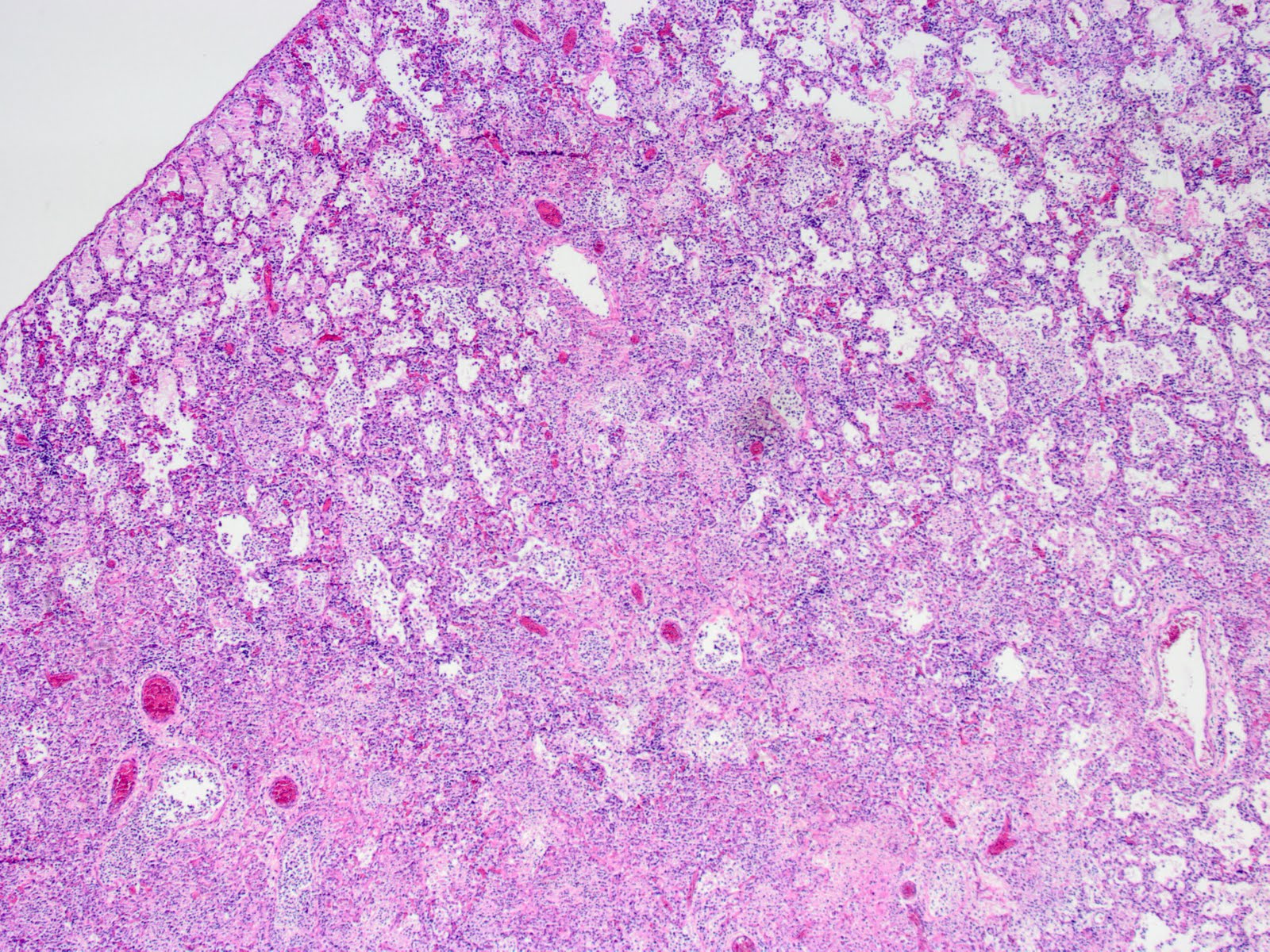 The arrow points to a syncitial cell containing multiple nuclei.These nuclei contain characteristic viral inclusion bodies
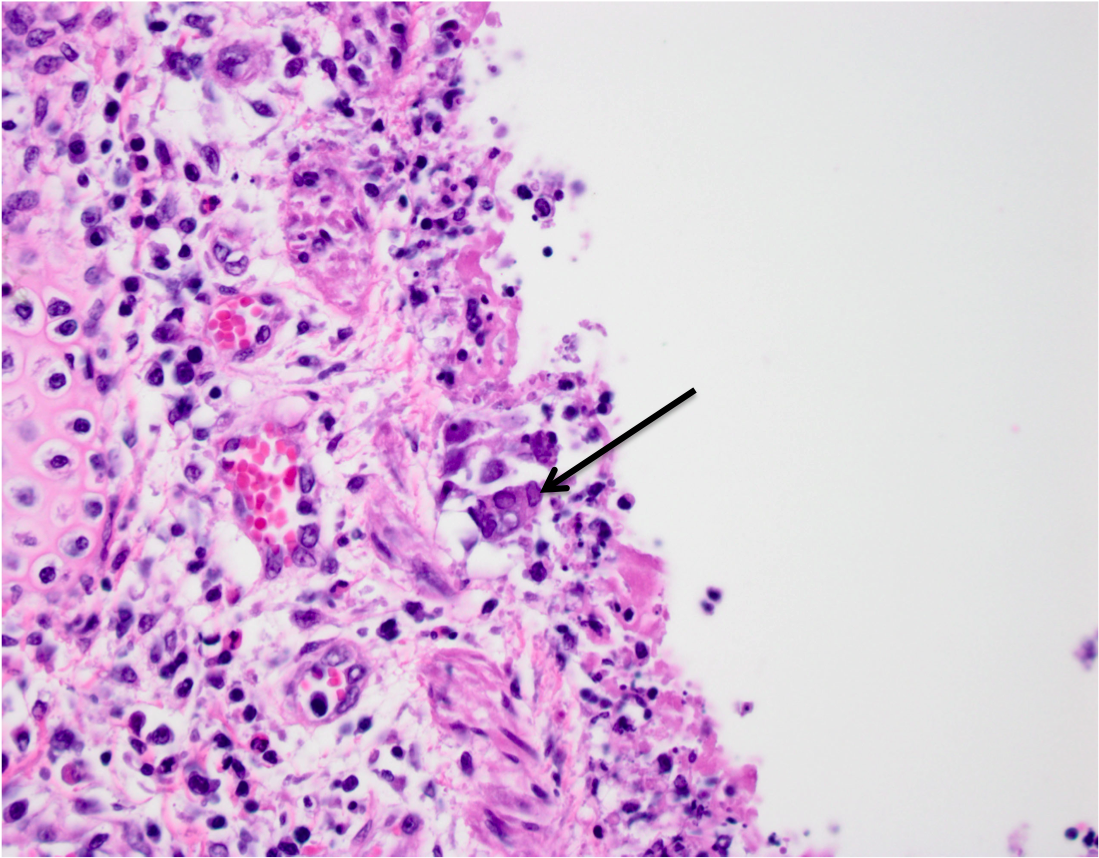 The usually clear air spaces in the lung are filled with inflammatory cells & debris
http://www.parrymedicalwriting.com/herpesvirus-infection-in-cats/
Diagnosis
Virus isolation
PCR
Virus neutralization
IF
Samples taken from the conjunctiva of the eye are stained to detect the intranuclear inclusion bodies
Differantial Diagnosis
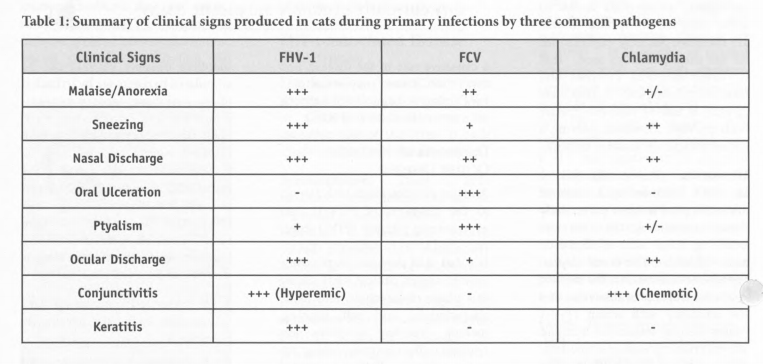 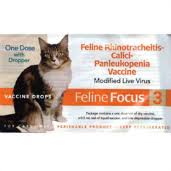 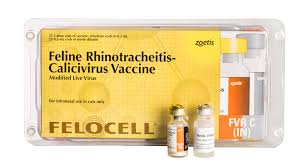 Prevention
Vaccination!
The standard 'core' vaccines that are given to cats include a vaccine against feline viral rhinotracheitis. 
The FVR vaccine will not completely prevent an infection from occurring if your cat is exposed to the virus, but it will significantly reduce the severity of the infection and will shorten the length of the illness.
Vaccine guidelines recommend the initial kitten series of two or more vaccinations when kittens are 6 to 16 weeks of age, a single booster vaccine one year later, then revaccination every three years thereafter.
Preventing direct contact between your cat and other cats will greatly minimize the chance that your cat will pick up an infection, while following good sanitation and hygiene practices, such as 
washing your hands thoroughly before and after petting another cat will further reduce the likelihood of disease spread between cats.
If your cat has had an FVR infection, you should keep the cat indoors to prevent spread of this infection to other cats in your neighborhood.
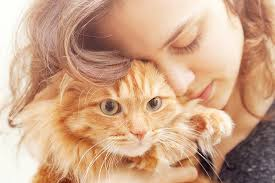 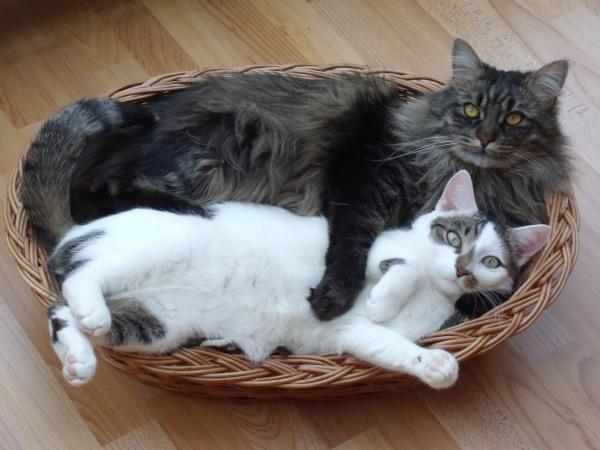 References
Malik, R., Lessels, N. S., Webb, S., Meek, M., Graham, P. G., Vitale, C., ... & Power, H. (2009). Treatment of feline herpesvirus-1 associated disease in cats with famciclovir and related drugs. Journal of Feline Medicine and Surgery, 11(1), 40-48.
https://pets.webmd.com/cats/feline-herpes-symptoms-treatment#1
David J. Maggs (2008). Feline Herpesvirus: Clinical Syndromes and Diagnostic Testing, Double Issue October 2008 - March 2009 Vol. 24, No. 1
https://vcahospitals.com/know-your-pet/feline-herpesvirus-infection-or-feline-viral-rhinotracheitis